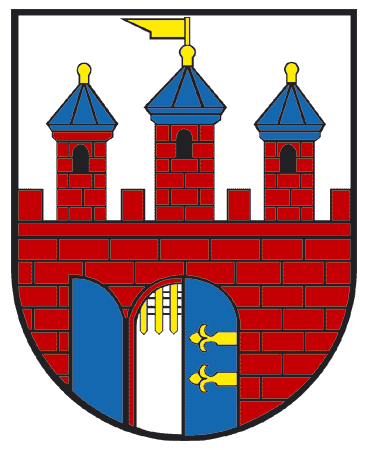 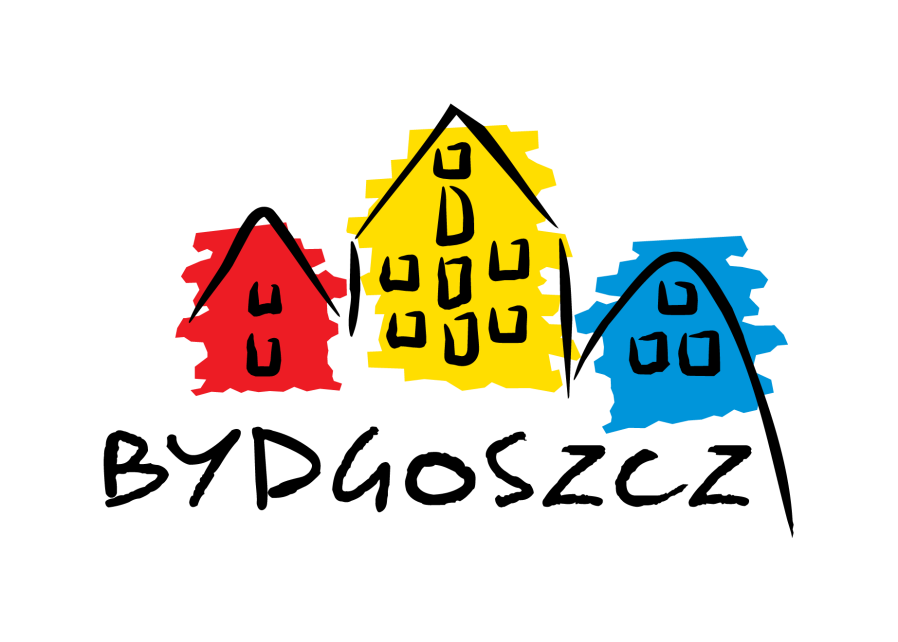 Graniastosłupy i ostrosłupy w architekturze naszego miasta.
Graniastosłupy
wierzchołek
podstawa
ściana boczna
h
krawędź boczna
b
krawędź podstawy
a
podstawa
[Speaker Notes: Graniastosłup to wielościan, którego wszystkie wierzchołki są położone na dwóch równoległych płaszczyznach, zwanych podstawami graniastosłupa.
Podstawami graniastosłupa są dwa dowolne, równoległe wielokąty.]
Graniastosłupy
PROSTE
POCHYŁE
wysokość
wysokość
[Speaker Notes: Graniastosłupy proste to takie, które mają krawędzie boczne prostopadłe do podstaw, a ściany boczne są prostokątami. W graniastosłupie pochyłym krawędzie boczne nie są prostopadłe do podstaw, a ściany boczne są równoległobokami.]
Graniastosłupy
Trójkątne
Ośmiokątne
Czworokątne
Pięciokątne
[Speaker Notes: Nazwy graniastosłupów tworzy się od ilości wierzchołków podstawy.]
Graniastosłupy
Prostopadłościan – wszystkie jego ściany są prostokątami.
Sześcian – wszystkie jego ściany są przystającymi kwadratami.
[Speaker Notes: Szczególnymi przykładami graniastosłupów są:
Prostopadłościan – wszystkie jego ściany są prostokątami.
oraz
Sześcian – wszystkie jego ściany są przystającymi kwadratami.]
Graniastosłupy prawidłowe
Kwadrat
Sześciokąt foremny
Pięciokąt foremny
Trójkąt równoboczny
[Speaker Notes: Na tym slajdzie widzimy przykłady podstaw graniastosłupów prawidłowych.
Graniastosłup prosty, którego podstawą jest jakikolwiek wielokąt foremny (mający wszystkie boki jednakowej długości i wszystkie kąty jednakowej miary np.: trójkąt równoboczny, kwadrat, pięciokąt foremny, sześciokąt foremny itd.), nazywamy prawidłowym, a więc w graniastosłupie prawidłowym podstawy są wielokątami foremnymi, a ściany boczne są przystającymi prostokątami.]
Ostrosłupy
wierzchołek ostrosłupa
krawędzie boczne
ściana boczna
krawędź podstawy
wierzchołek podstawy
podstawa
[Speaker Notes: Ostrosłup to wielościan, którego ściany boczne są trójkątami o wspólnym wierzchołku, a podstawa jest dowolnym wielokątem.
Wspólny wierzchołek ścian bocznych nazywamy wierzchołkiem ostrosłupa.]
Ostrosłupy
PROSTE
POCHYŁE
wysokość
wysokość
[Speaker Notes: Ostrosłupy proste to takie, które mają wierzchołek znajdujący się na prostej prostopadłej do podstawy, a ściany boczne są trójkątami równoramiennymi. W ostrosłupie pochyłym ściany boczne są dowolnymi trójkątami.]
Ostrosłupy
Trójkątne
(czworościan)
Sześciokątne
Czworokątne
Spodek wysokości
h
h
h
Spodek wysokości
Spodek wysokości
[Speaker Notes: Nazwy ostrosłupów tworzy się od ilości wierzchołków podstawy. np.:
Spodek wysokości – punkt wspólny wysokości i płaszczyzny podstawy.
W ostrosłupie prawidłowym trójkątnym spodek wysokości leży na przecięciu wysokości podstawy.
W ostrosłupie prawidłowym czworokątnym spodek wysokości leży na przecięciu przekątnych podstawy.
W ostrosłupie prawidłowym sześciokątnym spodek wysokości leży na przecięciu dłuższych przekątnych podstawy.]
Ostrosłupy
h
Czworościan foremny – wszystkie jego ściany są trójkątami równobocznymi.
[Speaker Notes: Szczególnym przykładem ostrosłupa jest:
Czworościan foremny – wszystkie jego ściany są trójkątami równobocznymi.]
Ostrosłupy prawidłowe
a
a
a
a
a
a
R
R
R
R
R
R
[Speaker Notes: Ostrosłup prosty, którego podstawą jest jakikolwiek wielokąt foremny, nazywamy prawidłowym, a więc w ostrosłupie prawidłowym podstawą jest wielokąt foremny, ściany boczne są przystającymi trójkątami równoramiennymi, a spodek wysokości leży w środku okręgu opisanego na podstawie tego ostrosłupa.]
Ostrosłupy ścięte
wierzchołek
podstawa
ściana boczna
krawędź boczna
krawędź podstawy
podstawa
[Speaker Notes: Podstawy ostrosłupa ściętego są figurami podobnymi.
Ściany boczne ostrosłupa ściętego są trapezami.
Ostrosłup ścięty jest prawidłowy, jeśli powstał z ostrosłupa prawidłowego. W takim ostrosłupie ściętym ściany boczne są trapezami równoramiennymi, a wszystkie krawędzie boczne są równe.]
Przykłady brył
w architekturze
Bydgoszczy
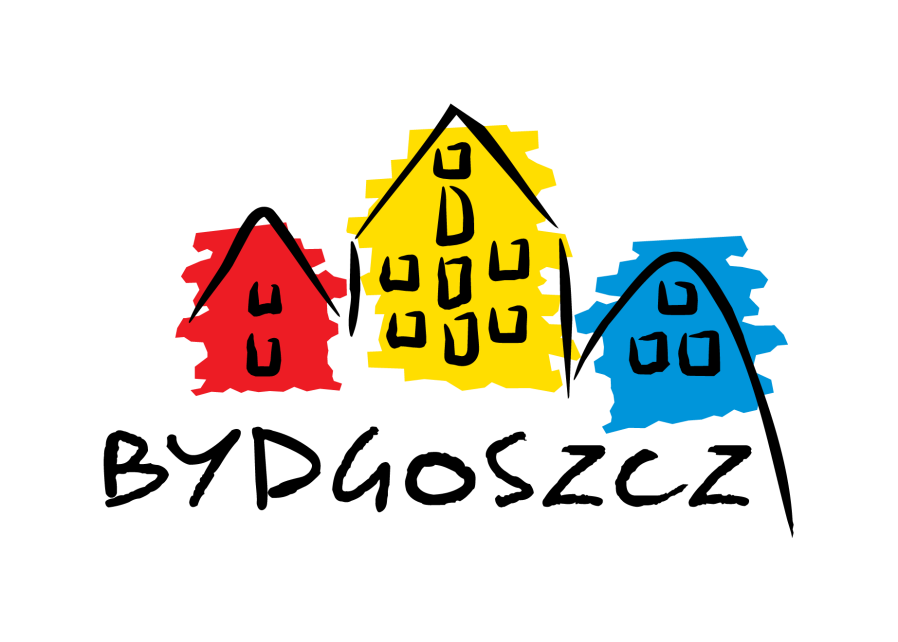 [Speaker Notes: Przejdziemy teraz do pokazania przykładów graniastosłupów i ostrosłupów w architekturze Bydgoszczy.]
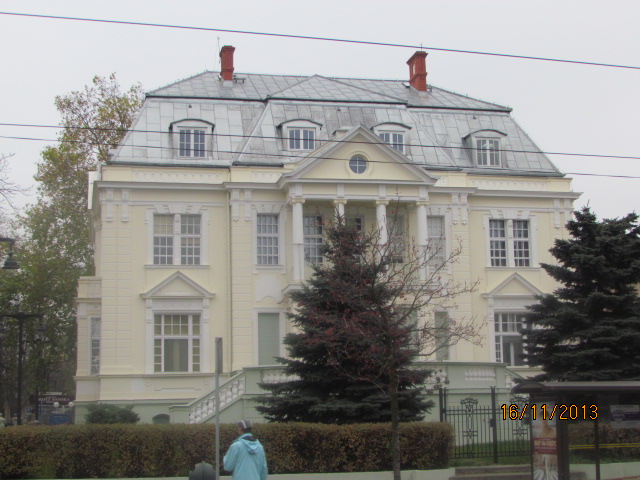 Fot. 1. Willa Wilhelma Blumwe, przy ul. Gdańskiej 50
[Speaker Notes: Zaznaczone fragmenty Willi Wilhelma Blumwe, przy ul. Gdańskiej 50, to graniastosłupy proste trójkątne, ponieważ ich ściany boczne są prostokątami, a ich podstawami są trójkąty.]
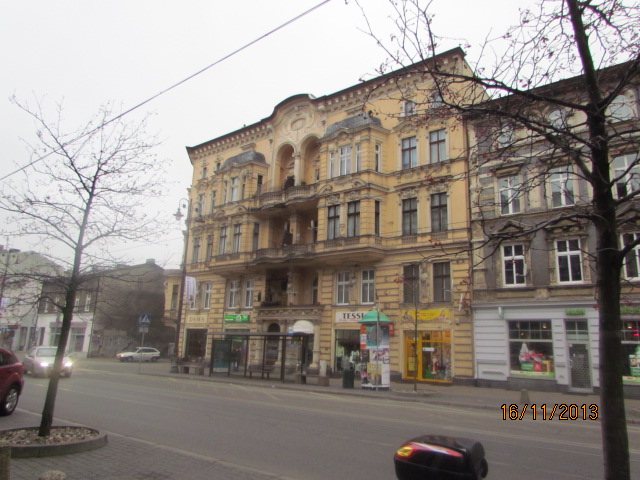 Fot. 3. Kamienica przy ul. Gdańska 101
Fot. 2. Kamienica przy ul. Gdańska 63
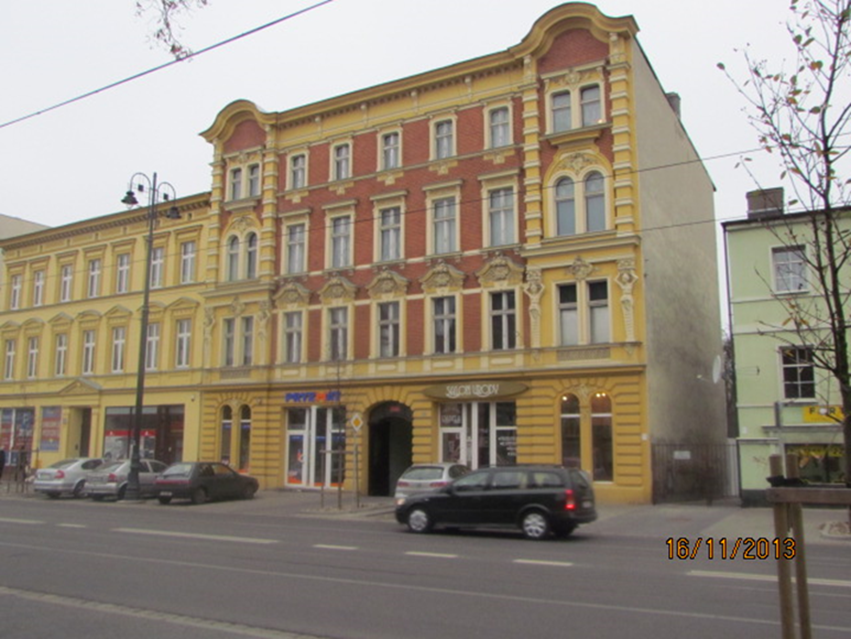 [Speaker Notes: Kamienice, przy ul. Gdańskiej 63 i Gdańskiej 101, przedstawione na zdjęciach to graniastosłupy proste czworokątne, ponieważ wszystkie ich ściany boczne są prostokątami, a ich podstawami są czworokąty, a więc są to także prostopadłościany.]
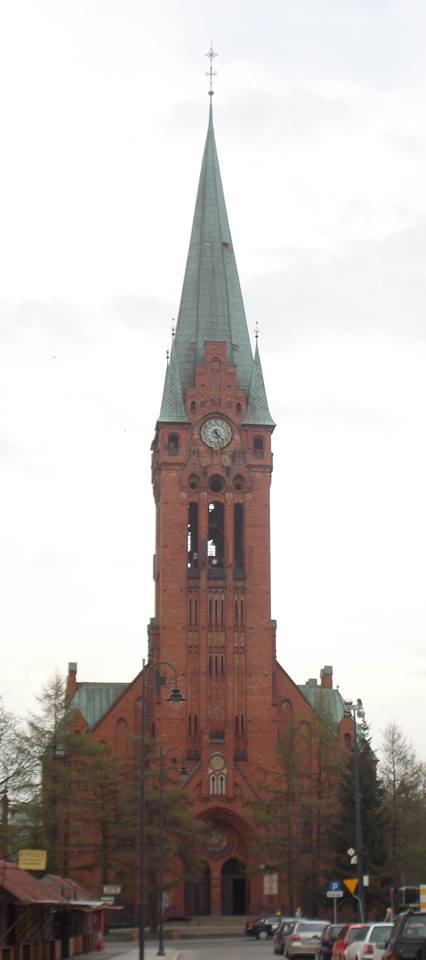 Fot. 4. Kościół p.w. Św. Apostołów Piotra i Pawła, przy ul. Mikołaja Reja 3
[Speaker Notes: Kolumna kościoła p.w. Św. Apostołów Piotra i Pawła, przy ul. Mikołaja Reja 3, jest złożona z 2 figur geometrycznych. Szczyt kolumny (zaznaczony na zielono) to ostrosłup sześciokątny, ponieważ podstawa jest sześciokątem, a pozostałe ściany trójkątami o wspólnym wierzchołku. Pozostała część (zaznaczona na pomarańczowo) to graniastosłup prosty czworokątny, gdyż wszystkie jego ściany boczne to prostokąty, a jego podstawa to czworokąt, a więc jest to prostopadłościan.]
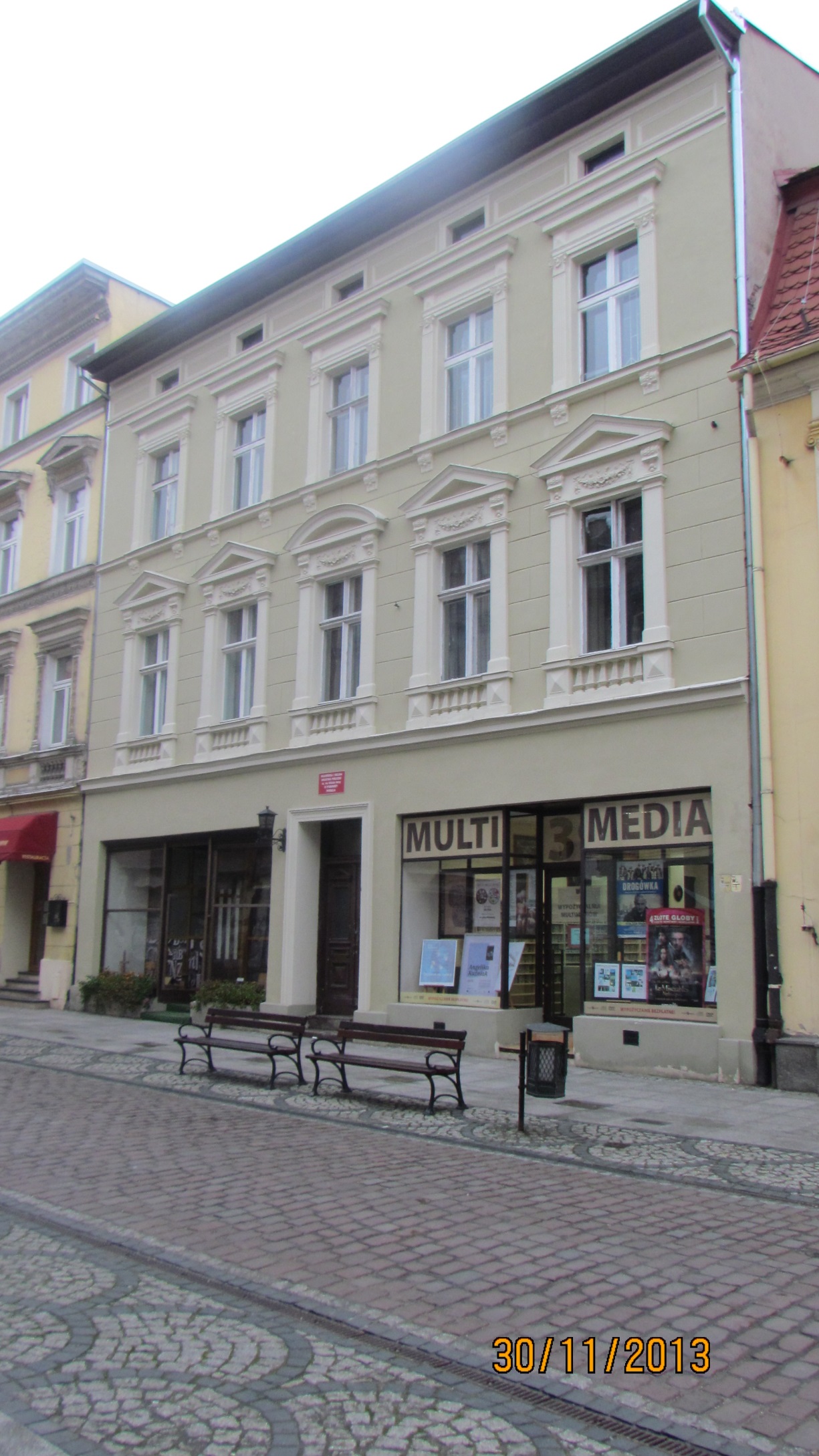 Fot. 5. Kamienica przy ul. Długiej 39
[Speaker Notes: Kamienica przy ul. Długiej 39 to graniastosłup prosty czworokątny, ponieważ wszystkie jego ściany boczne są prostokątami, a podstawy to czworokąty, a więc jest to prostopadłościan.]
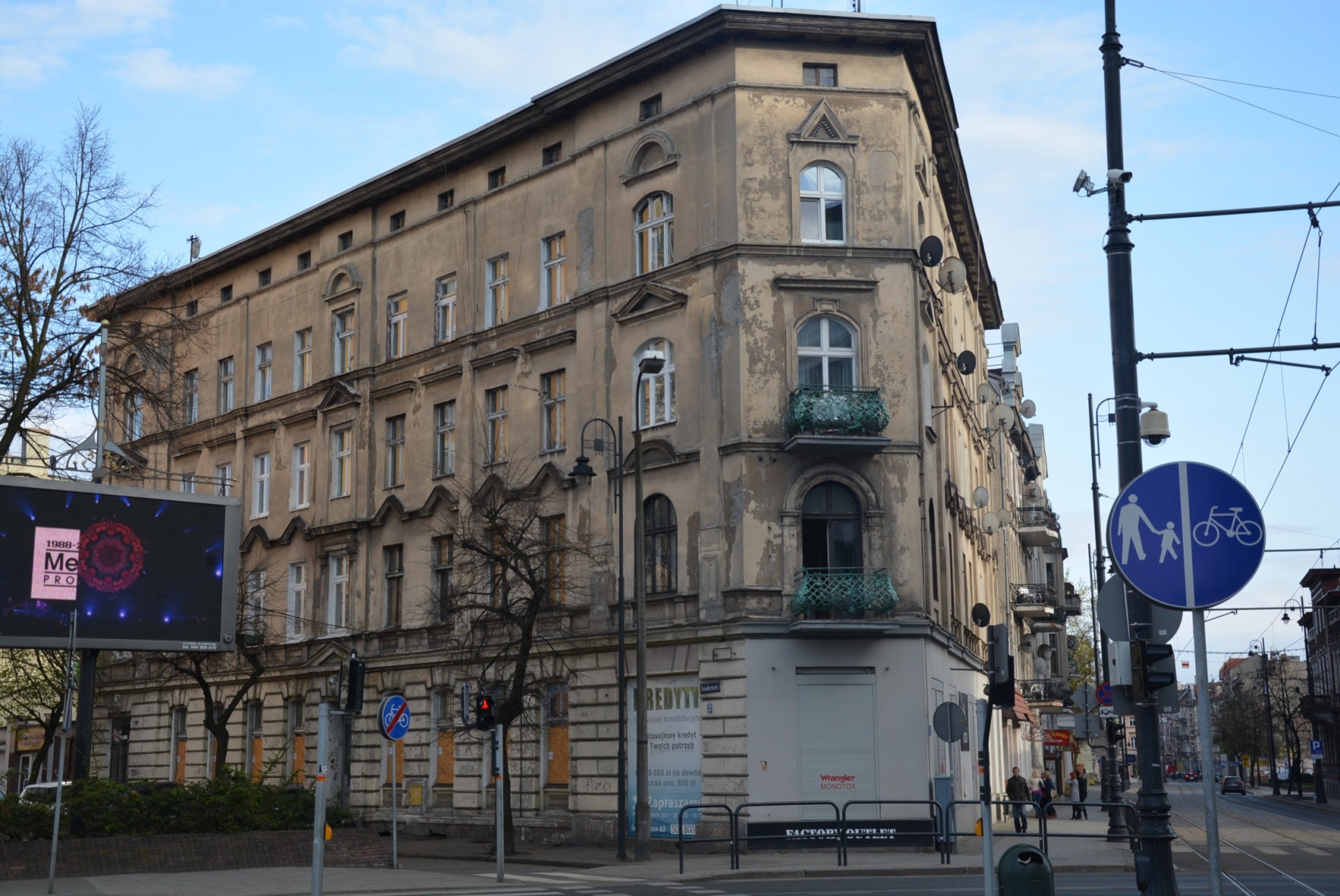 Fot. 6. Budynek, przy ul. Aleksandra Fredry 2
[Speaker Notes: Budynek, przy ul. Aleksandra Fredry 2 to graniastosłup prosty czworokątny, ponieważ jego ściany boczne to prostokąty, a podstawami są dowolne czworokąty.]
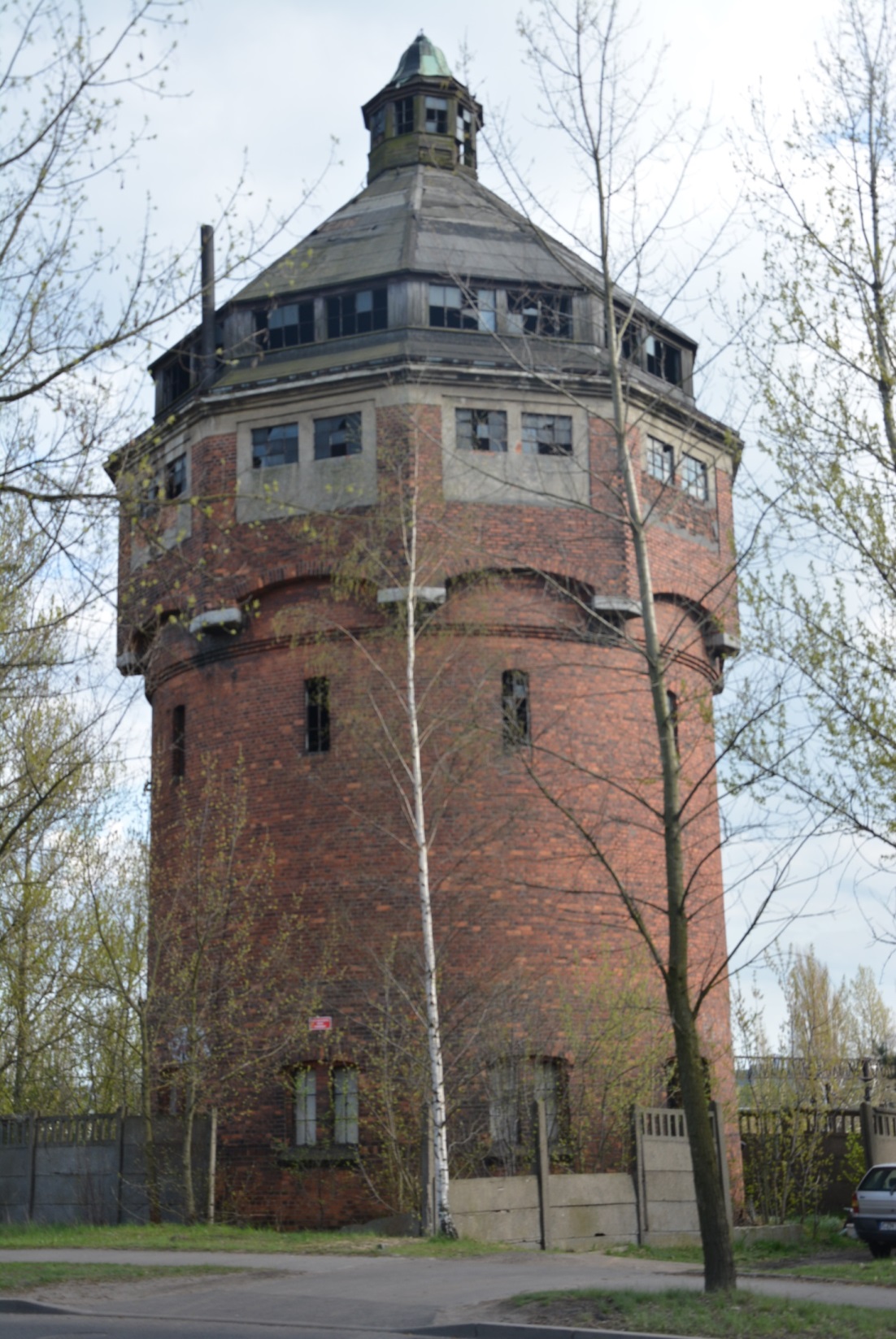 Fot. 7. Wieża ciśnień, przy ul. Inwalidów
[Speaker Notes: Dach wieży ciśnień, przy ul. Inwalidów to ostrosłup ścięty sześciokątny, ponieważ jego podstawy są sześciokątami podobnymi, a ścianami bocznymi są trapezy.]
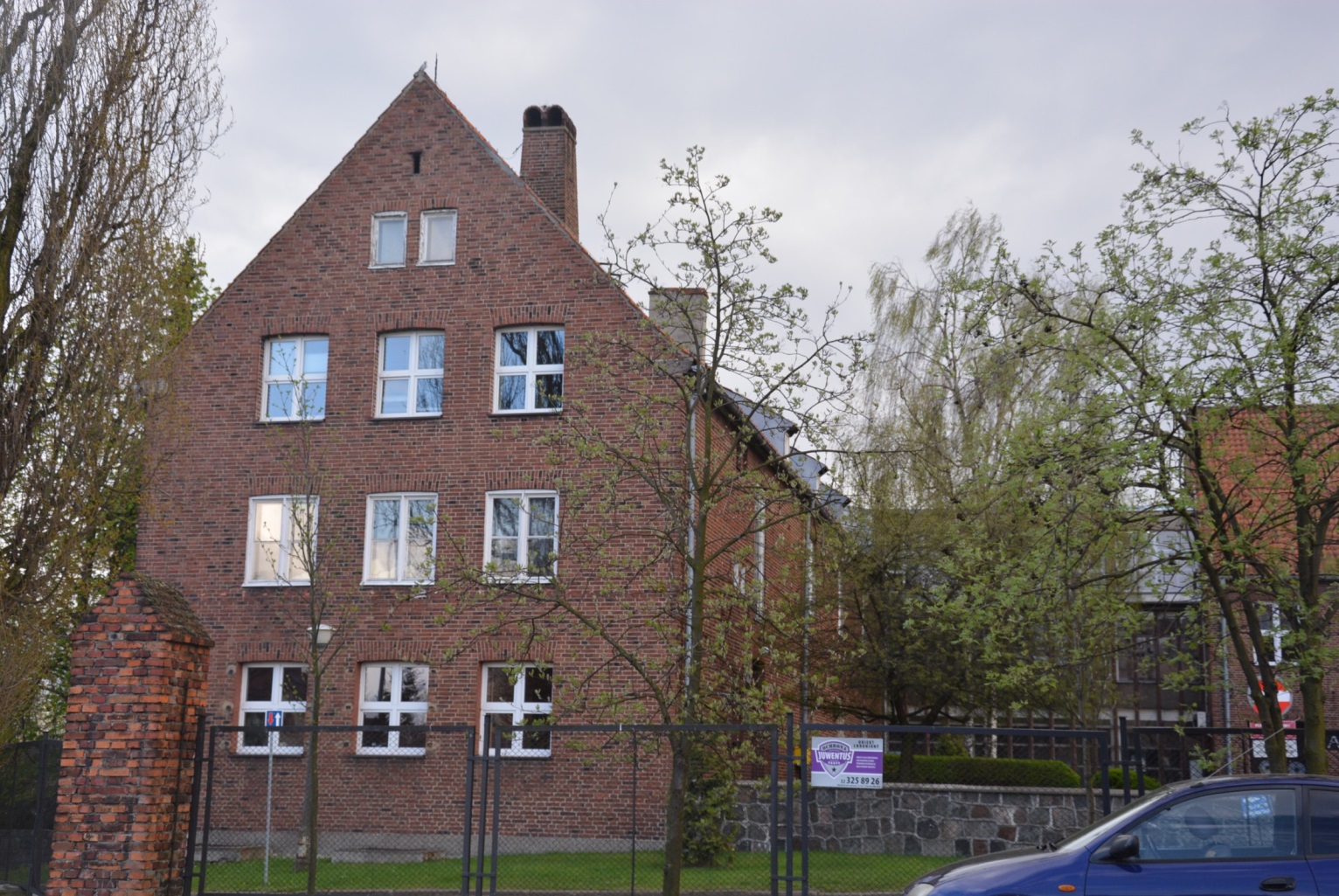 Fot. 8. Budynek Uniwersytetu Kazimierza Wielkiego, przy ul. Chodkiewicza 30
[Speaker Notes: Budynek Uniwersytetu Kazimierza Wielkiego, przy ul. Chodkiewicza, składa się z 2 graniastosłupów. Dach (zaznaczony na czerwono) to graniastosłup prosty trójkątny, gdyż ściany boczne to prostokąty, a podstawami są trójkąty. Reszta budynku (zaznaczona na zielono) to graniastosłup prosty czworokątny, ponieważ jego ścianami bocznymi są prostokąty, a podstawa to dowolny czworokąt. Budynek ten jest też graniastosłupem prostym pięciokątnym, ponieważ jego ścianami bocznymi są prostokąty, a podstawa to dowolny pięciokąt.]
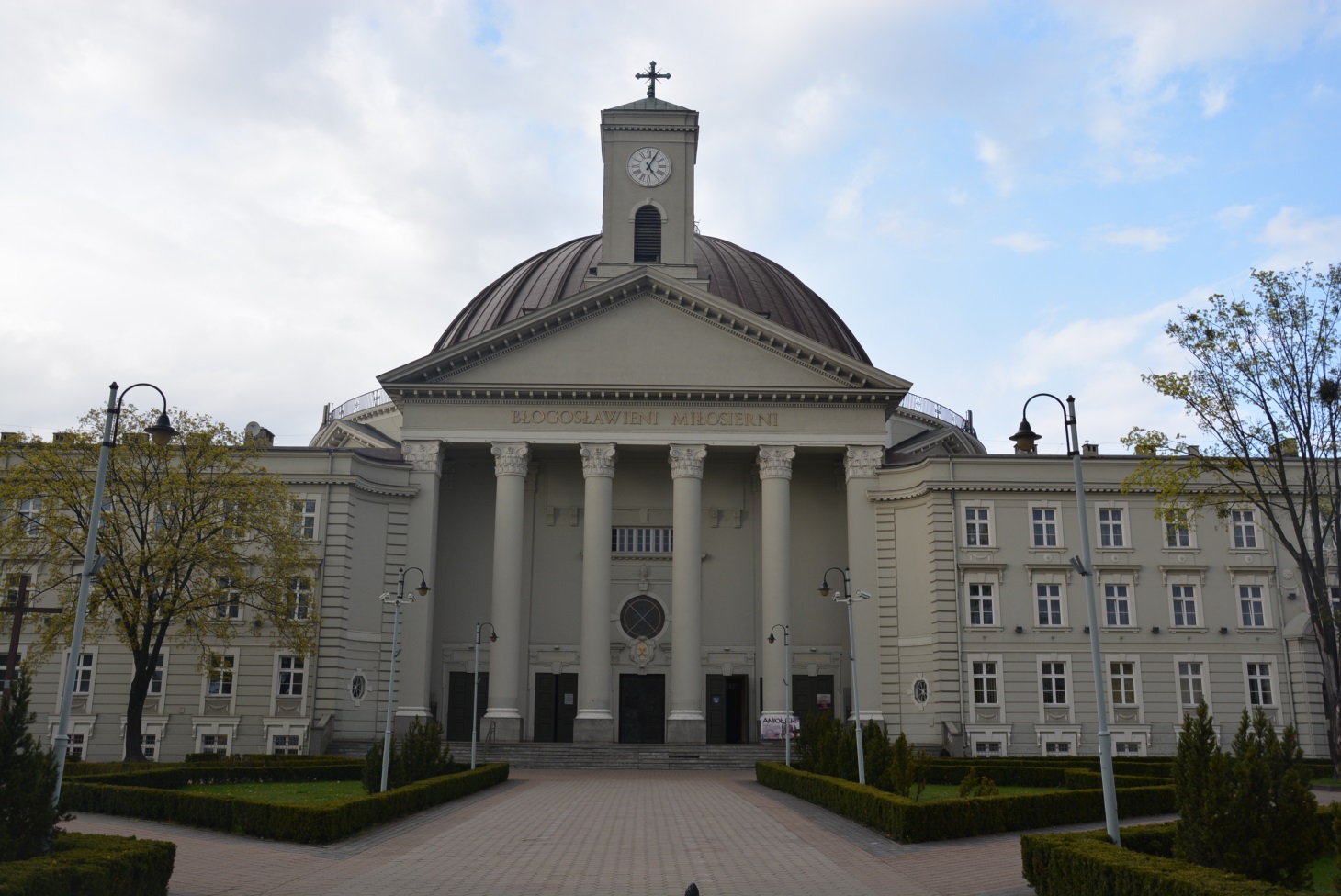 Fot. 9. Bazylika Św. Wincentego a Paulo, przy ul. Aleja Ossolińskich 2
[Speaker Notes: Zaznaczony fragment Bazyliki Św. Wincentego a Paulo, przy ul. Aleja Ossolińskich 2, to graniastosłup prosty trójkątny, gdyż ściany boczne to prostokąty, a podstawami są trójkąty.]
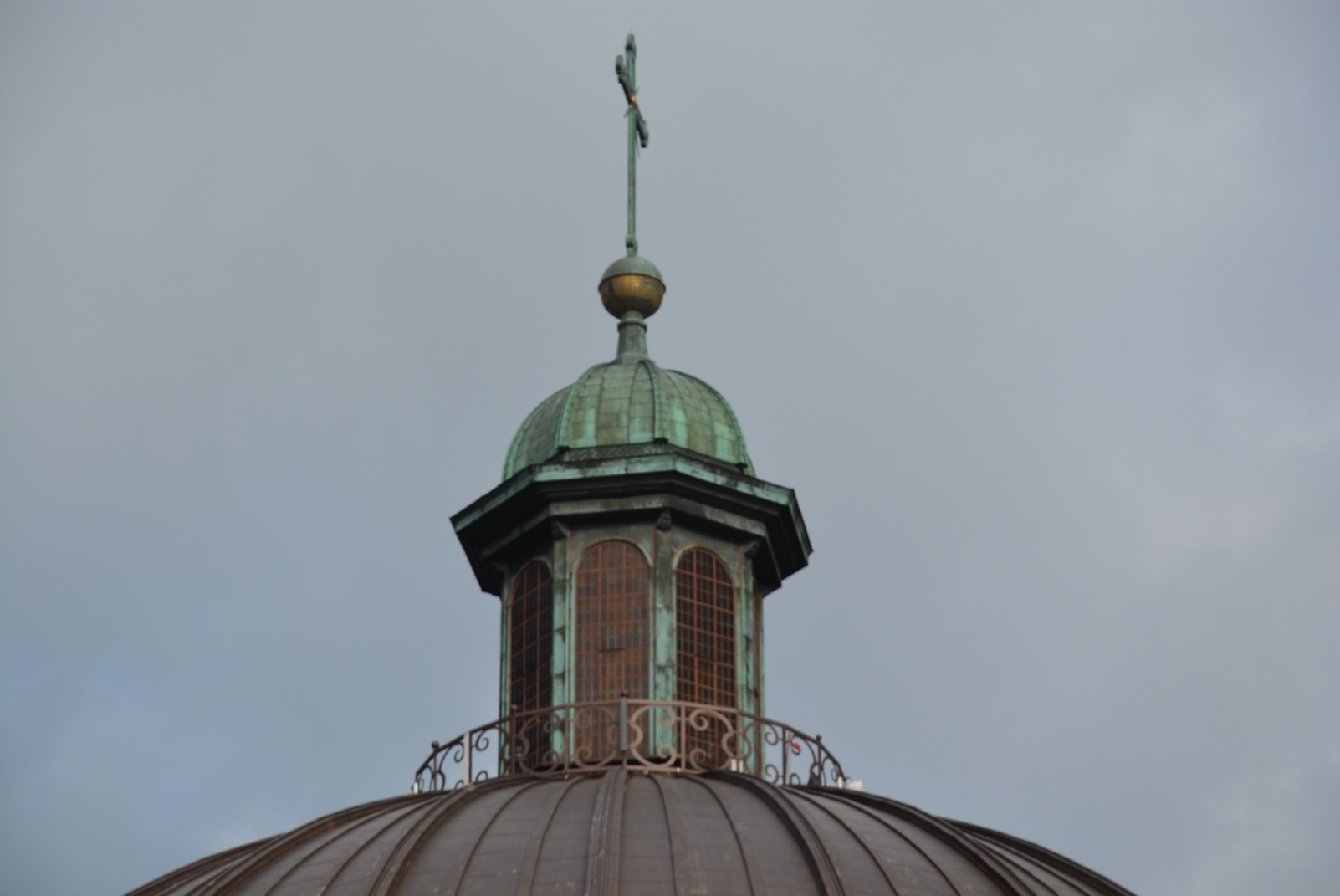 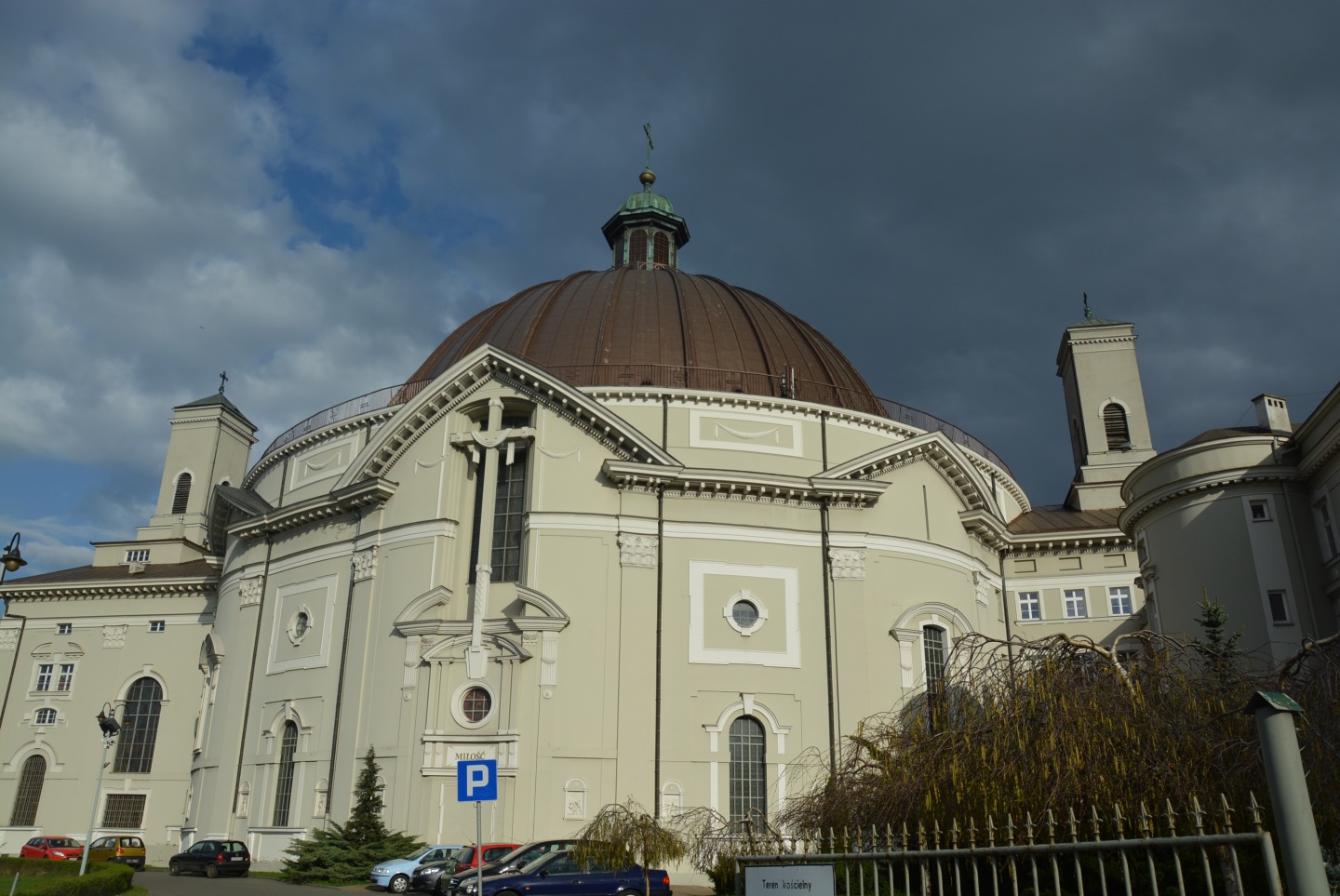 Fot. 10. Bazylika Św. Wincentego a Paulo, przy ul. Aleja Ossolińskich 2
[Speaker Notes: Zaznaczony fragment (który nazywamy latarnią z krzyżem) Bazyliki Św. Wincentego a Paulo, przy ul. Aleja Ossolińskich 2, to graniastosłup prosty ośmiokątny, ponieważ ścianami bocznymi są prostokąty, a podstawy to dowolne ośmiokąty. *Ciekawostką jest to, że wysokość od posadzki do wierzchołka krzyża wynosi 64 m, a ciężar kopuły wynosi 2200 t.]
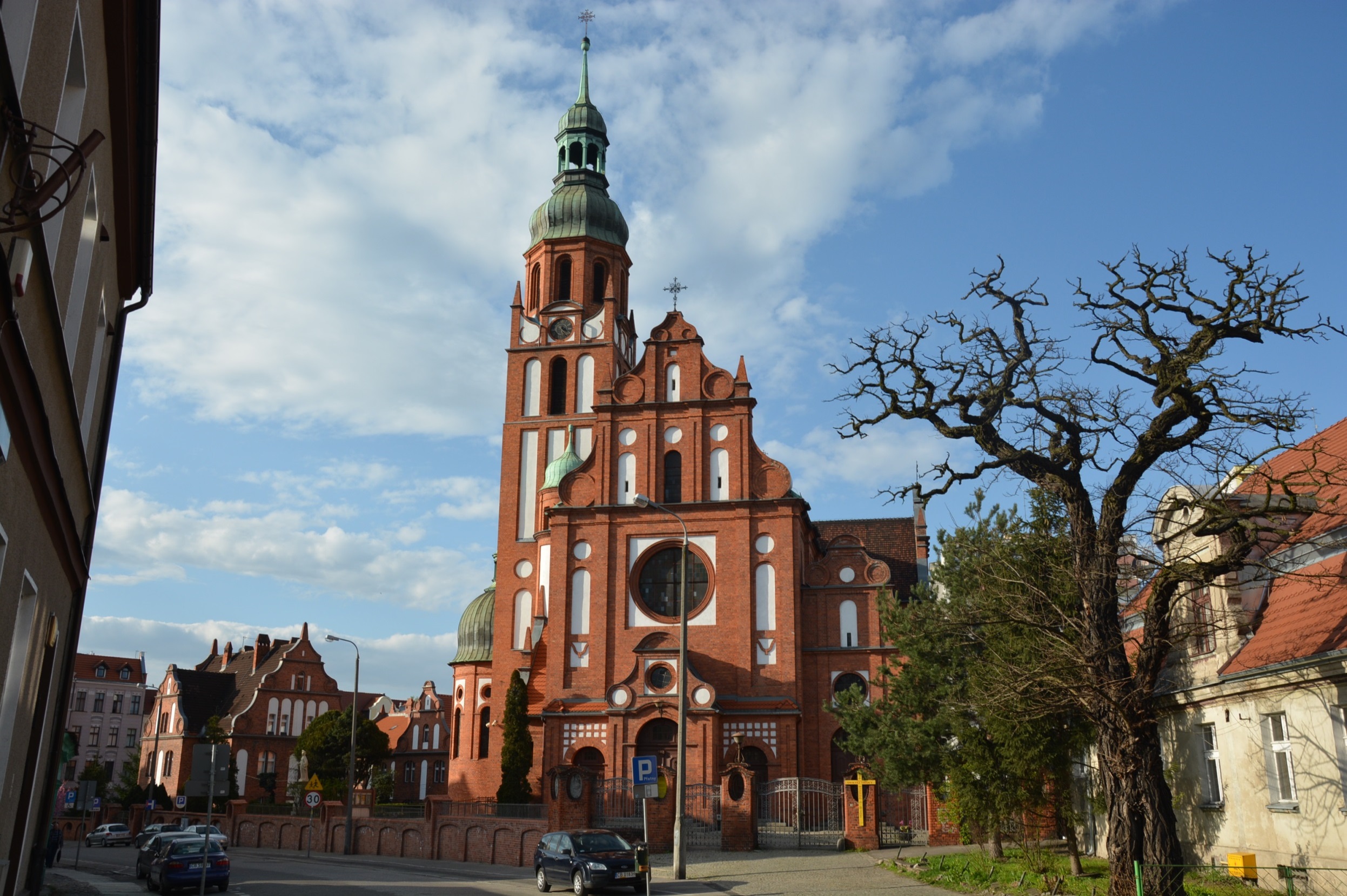 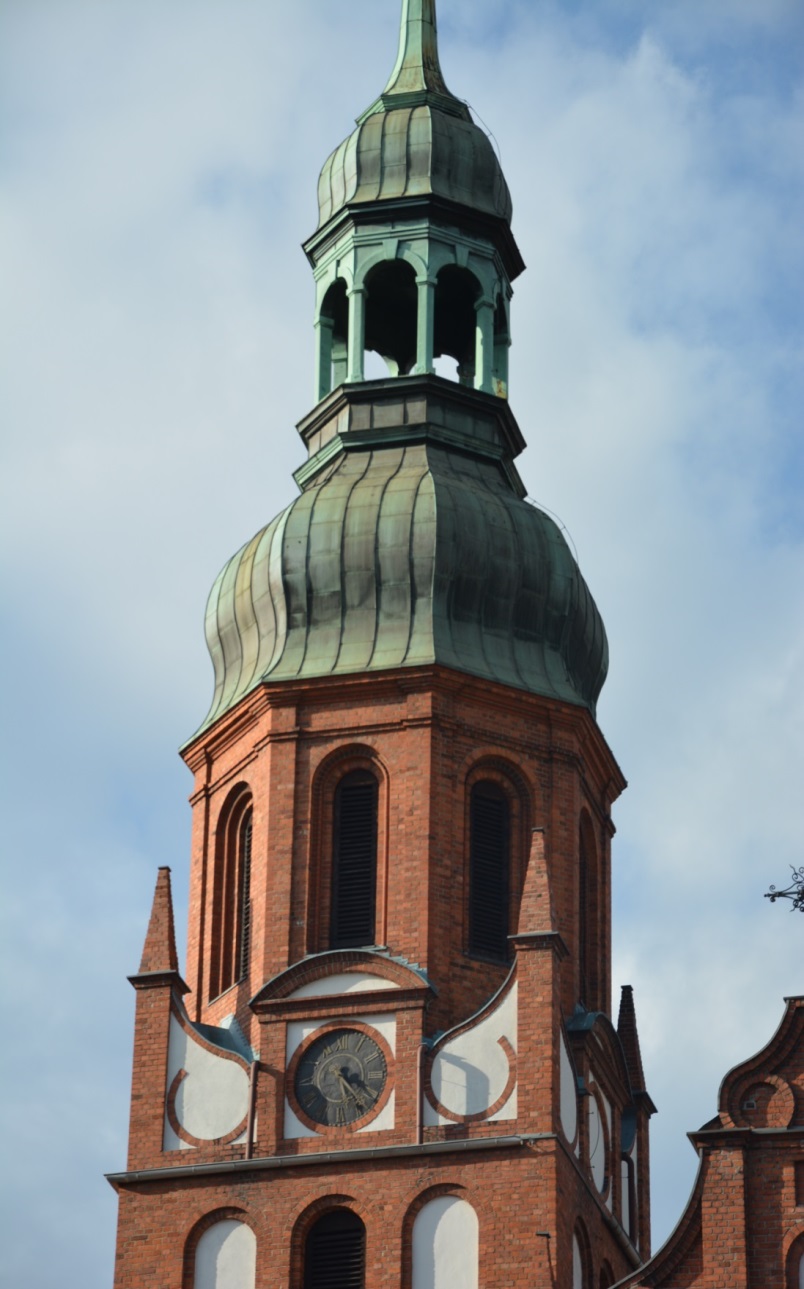 Fot. 11. Kościół p.w. Św. Trójcy, przy ul. Świętej Trójcy 26
[Speaker Notes: Zaznaczone fragmenty Kościoła p.w. Św. Trójcy, przy ul. Świętej Trójcy 26, to (zaznaczone na czerwono) 2 graniastosłupy proste ośmiokątne, ponieważ ścianami bocznymi są prostokąty, a podstawy to dowolne ośmiokąty oraz (zaznaczony na żółto) graniastosłup prosty czworokątny, ponieważ jego ścianami bocznymi są prostokąty, a podstawa to dowolny czworokąt, a więc jest to prostopadłościan.]
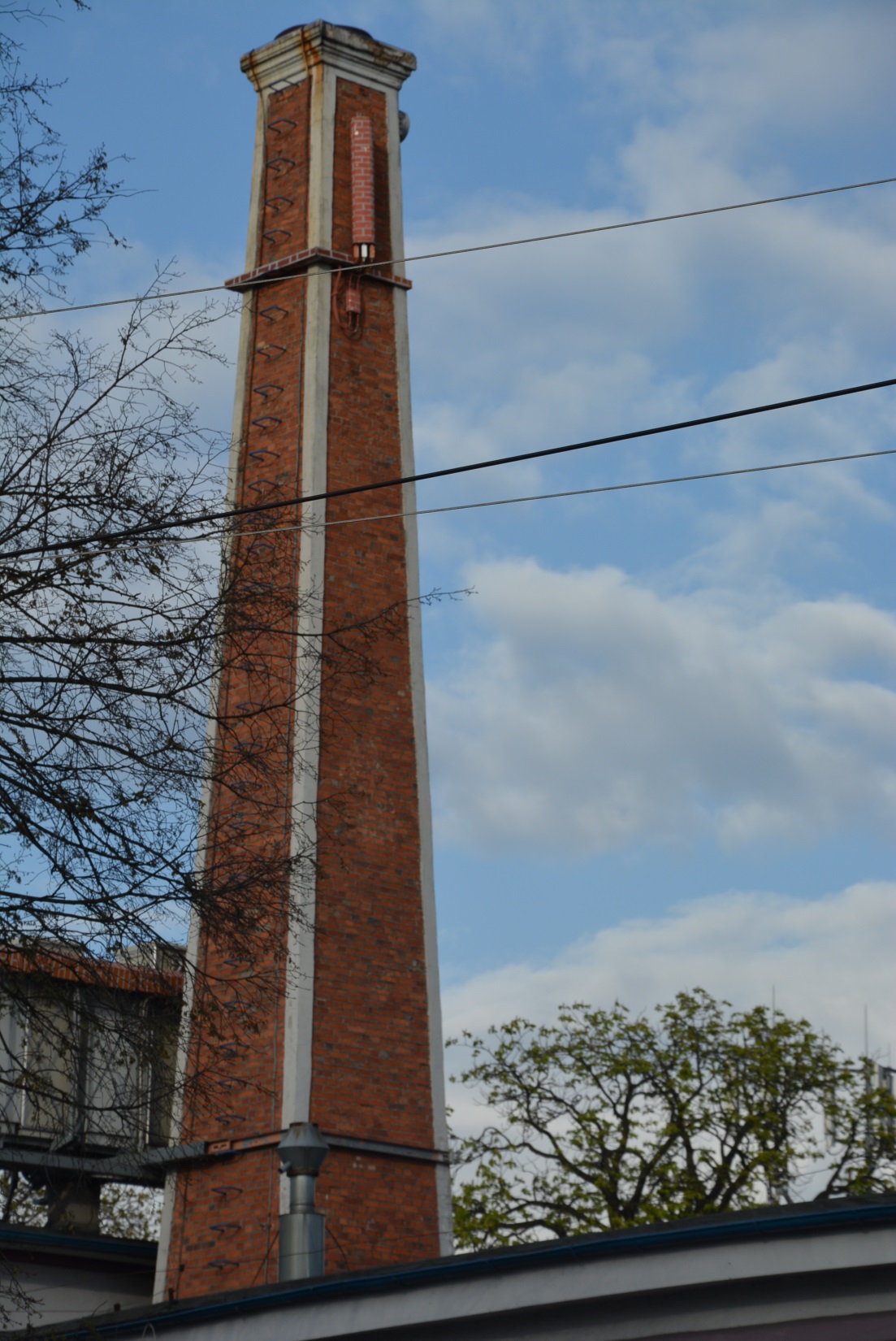 Fot. 12. Komin Zakładów cukierniczych „Jutrzenka”, przy ul. Garbary 5
[Speaker Notes: Komin Zakładów cukierniczych „Jutrzenka”, przy ul. Garbary 5, jest ostrosłupem ściętym czworokątnym, ponieważ ściany boczne to trapezy, a podstawami są czworokąty podobne.]
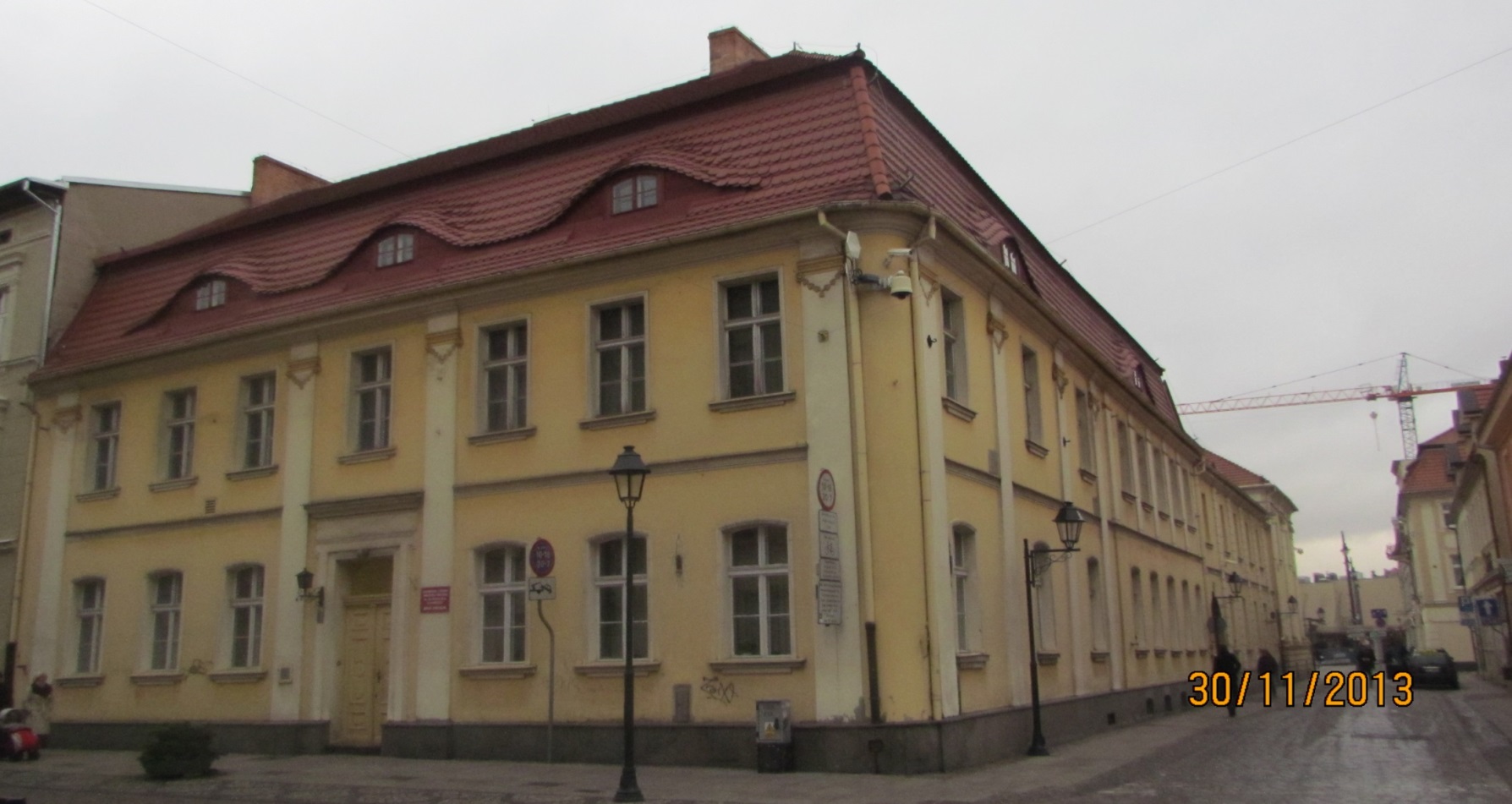 Fot. 13. Budynek Wojewódzkiej i Miejskiej Biblioteki Publicznej im. dr. Witolda Bełzy, przy ul. Długiej 39
[Speaker Notes: Fragment budynku Wojewódzkiej i Miejskiej Biblioteki Publicznej im. dr. (doktora) Witolda Bełzy, przy ul. Długiej 39, (zaznaczony na czerwono) to graniastosłup prosty czworokątny, ponieważ wszystkie jego ściany są prostokątami, a podstawy czworokątami. Jego dach (zaznaczony na niebiesko) to ostrosłup ścięty czworokątny, ponieważ podstawami są czworokąty podobne, a pozostałe ściany to trapezy.]
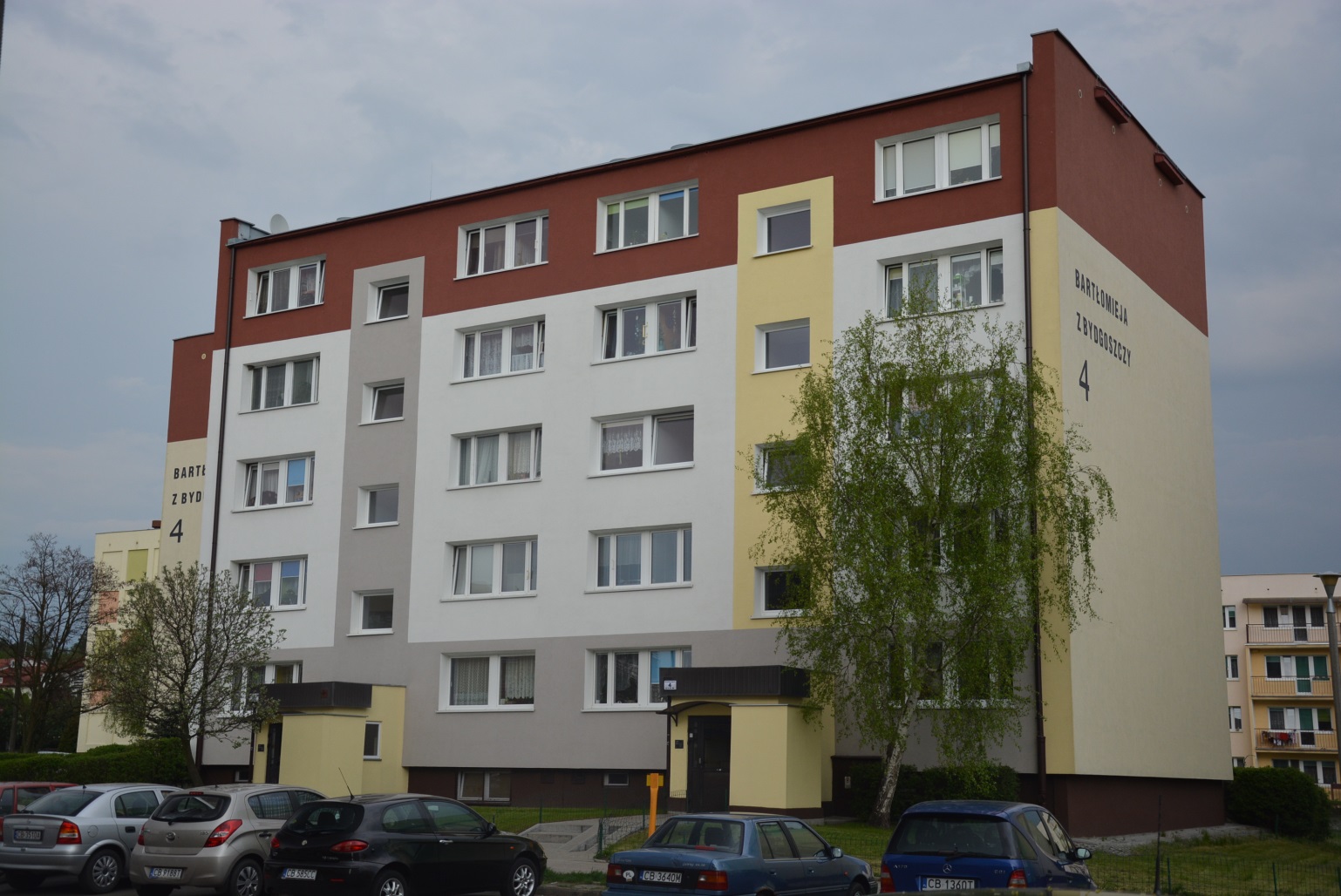 Fot. 14. Blok mieszkalny przy ul. Bartłomieja z Bydgoszczy 4
[Speaker Notes: Blok przy ul. Bartłomieja z Bydgoszczy 4, to graniastosłup prosty czworokątny, ponieważ wszystkie jego ściany boczne są prostokątami, a podstawy to czworokąty, a więc jest to także prostopadłościan.]
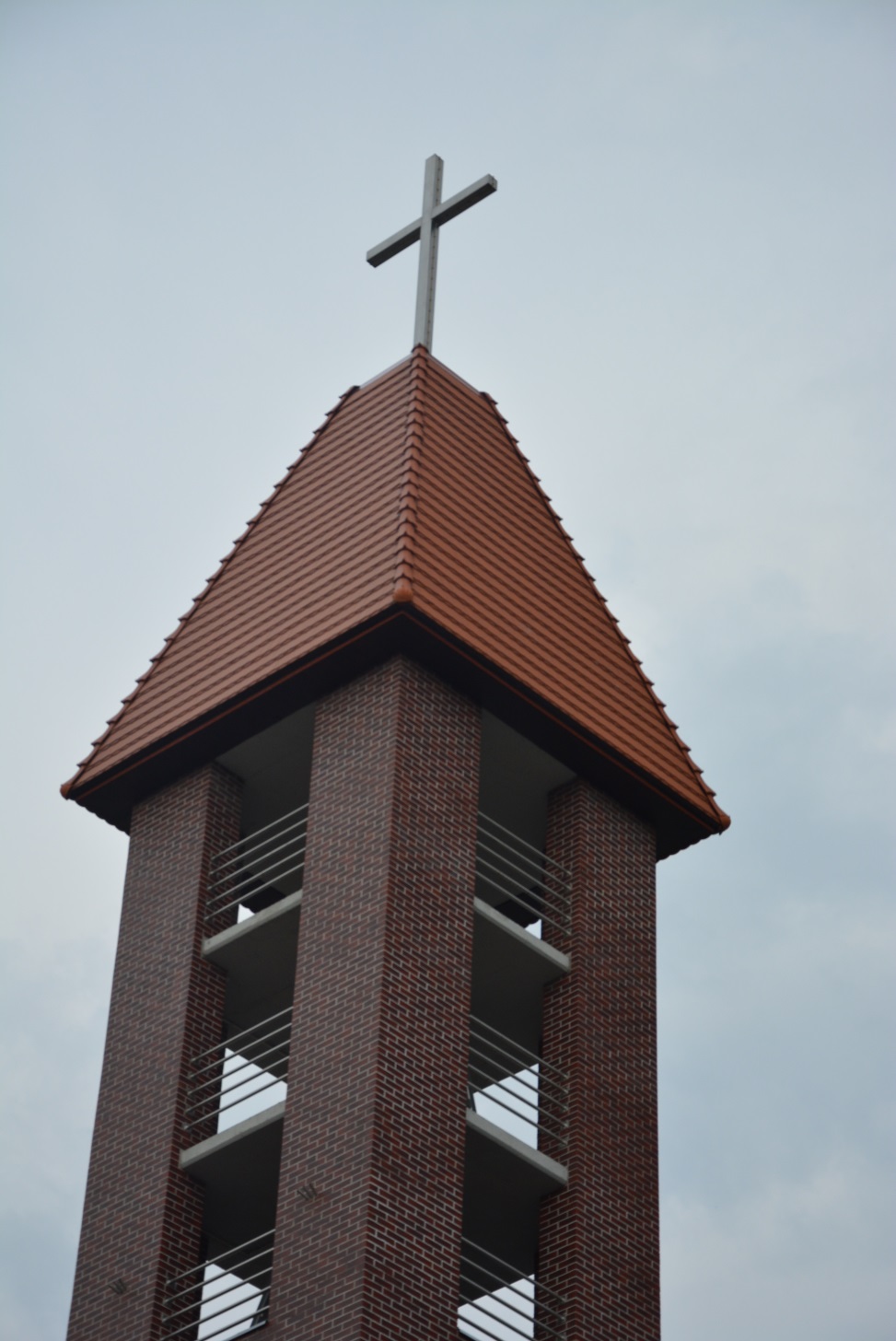 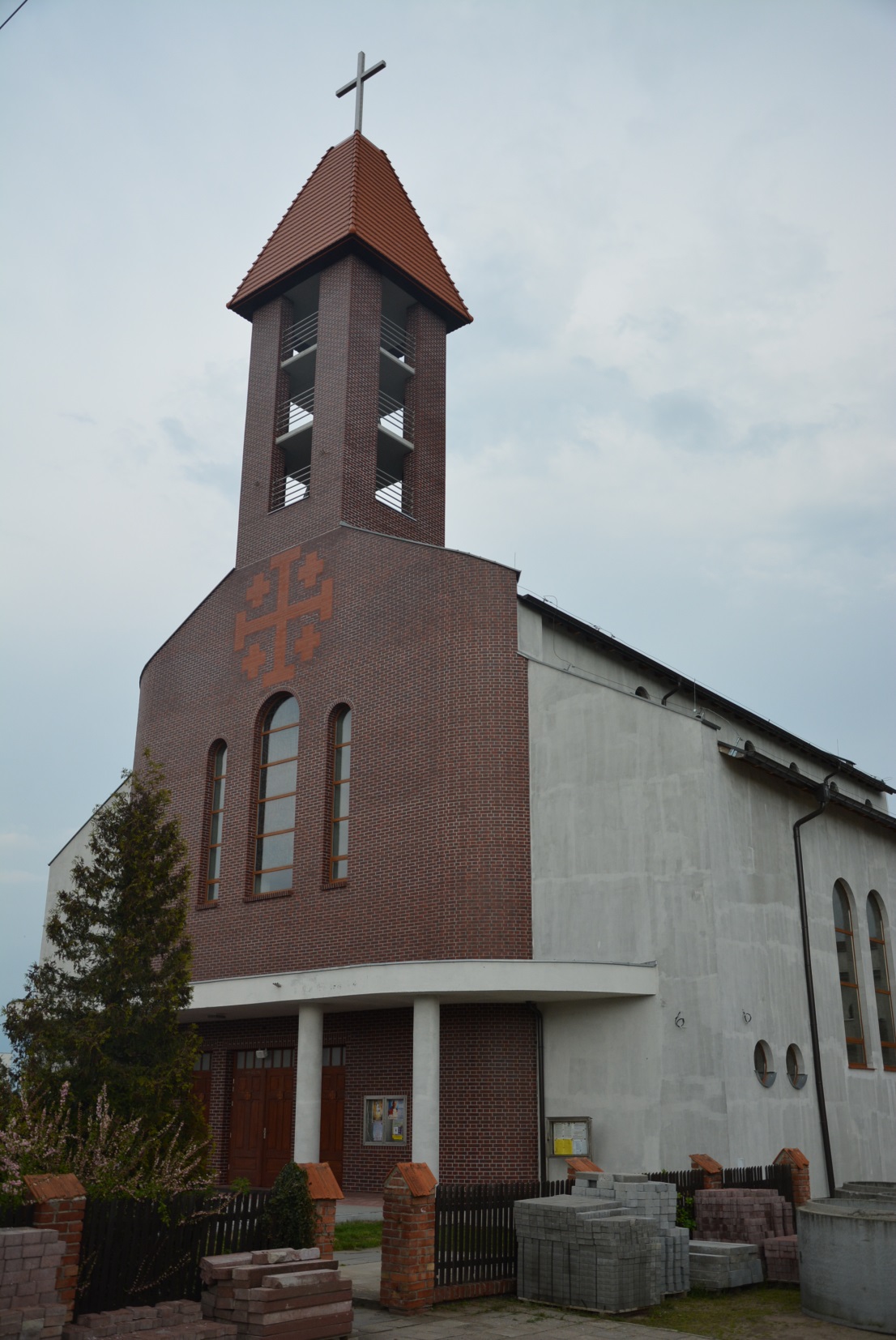 Fot. 15. Kościół p.w. Św. Łukasza Ewangelisty przy 
ul. Gen. Bora-Komorowskiego
[Speaker Notes: Zaznaczony fragment Kościoła p.w. Św. Łukasza Ewangelisty przy ul. Gen. Bora-Komorowskiego 14, to ostrosłup ścięty czworokątny, gdyż ścianami bocznymi są trapezy, a podstawy to czworokąty podobne.]
Dziękujemy za uwagę!
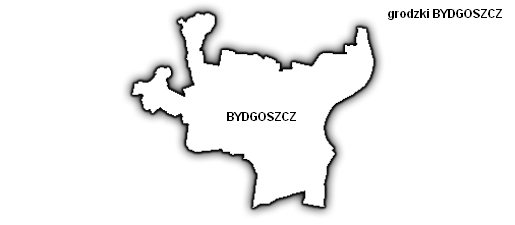 Wykonali:
Jowita Kawecka
Mateusz Motyliński
Patrycja Pilarska
Nicole Walczak
Kosma Zieniewicz
kl. 2ag
Źródła:
własne zdjęcia
Google grafika
Dobrowolska M.: Matematyka 2, podręcznik, Gdańskie Wydawnictwo Oświatowe, Gdańsk 2008 
http://pl.wikipedia.org/wiki/Ostros%C5%82up
http://pl.wikipedia.org/wiki/Graniastos%C5%82up
http://matematyka.opracowania.pl/gimnazjum/ostros%C5%82upy/
http://matematyka.pisz.pl/strona/986.html